Welcome
Virtual meeting and tutorial spaces
http://www.youtube.com/watch?v=gCkJBdRCcPI
[Speaker Notes: Workers leaving the lumiere factory 1895 by the lumiere brothers]
Space to think?(together)
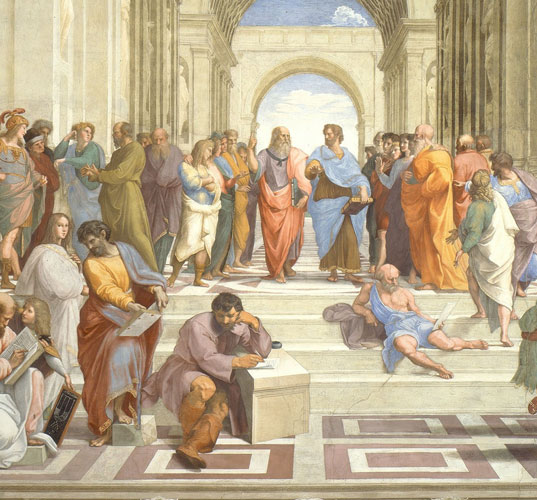 par·kour: the sport of traversing environmental obstacles by running, climbing, or leaping rapidly and efficiently
[Speaker Notes: Ed Parkour -]
edparkour.com - Learning around, over, and beyond the walls
	Ed Parkour is not a person or a movement.  It is people on the move.  In parkour, the structures of the world are not taken as they were meant, but how they might be used.  Walls, obstacles, and barriers become objects to be leveraged, harnessed, and sometimes altered.  The practitioner of parkour sees the world as a playground of possibility.  Likewise, the practitioner of Ed Parkour tries to leverage and harness the “walls” and “structures” that try to control learning.  Ed Parkour is learning around, over, and outside the walls.
41 level 5 Graphic design students specialising in Advertising

Specialist blog to support discussions in the studio

Separate individual module blogs to document work in progress
http://shrewd-monkey.posterous.com/archive/9/2011
Space to think?(together)
Space to not think!(together)
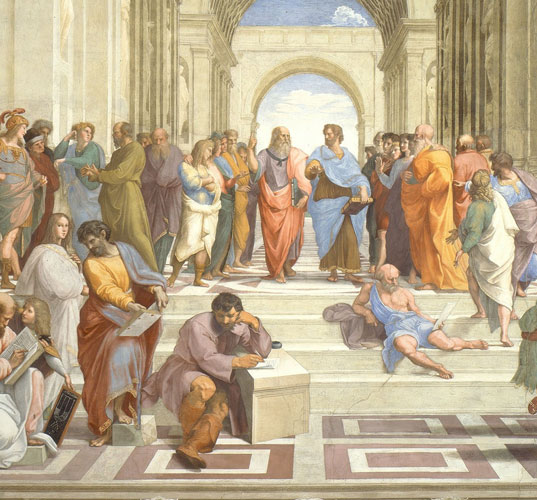 The importance of being idle.
Thank you